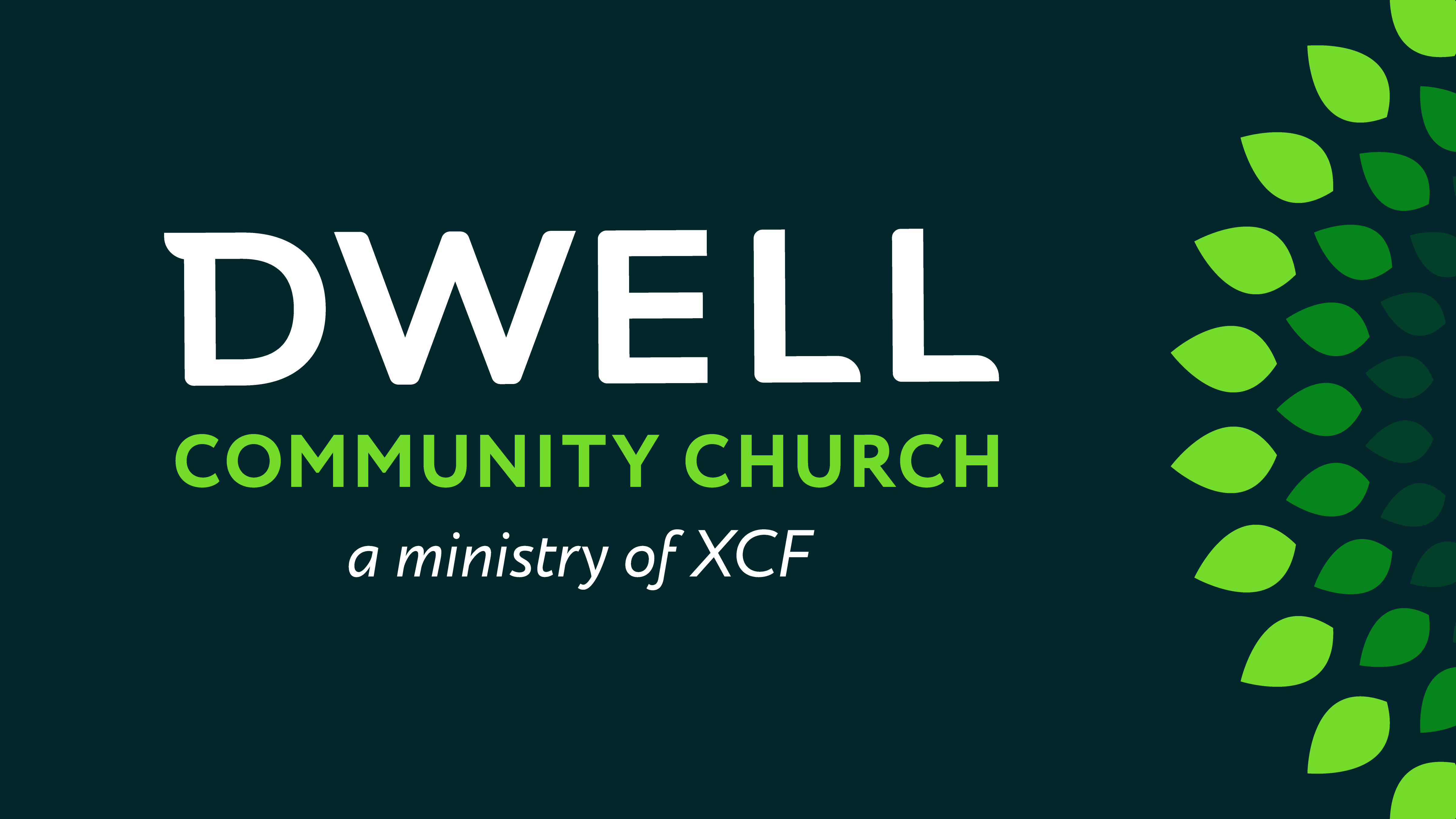 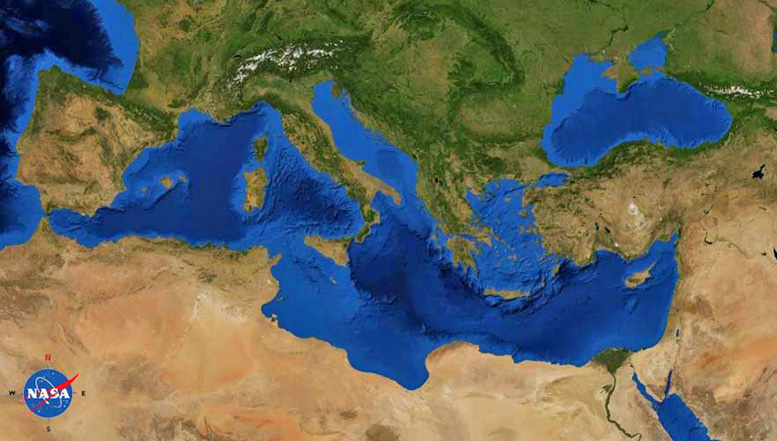 2 Timothy
Paul (Rome)
Timothy (Ephesus)
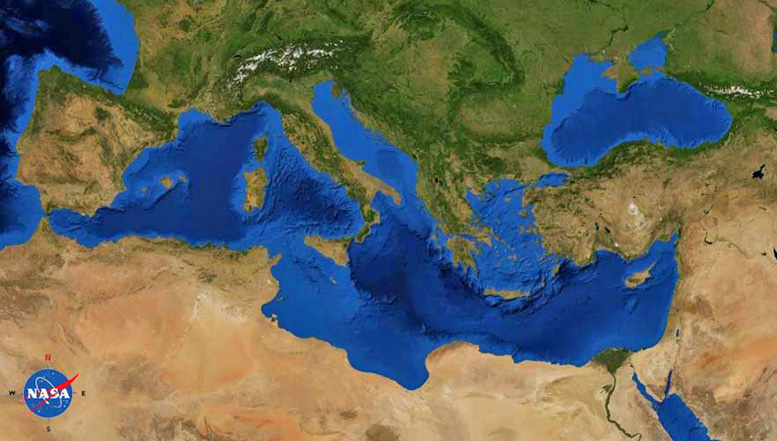 2 Timothy
Paul (Rome)
Timothy (Ephesus)
2 Tim 3:1 But realize this, that in the last days difficult times will come.  2 For people will be lovers of self, lovers of money, boastful, arrogant,  slanderers, disobedient to parents, ungrateful, unholy, 3 unloving, irreconcilable, malicious gossips, without self-control, brutal, haters of good, 4 treacherous, reckless, conceited, lovers of pleasure rather than lovers of God, 5 holding to a form of godliness although they have denied its power; avoid such people as these.
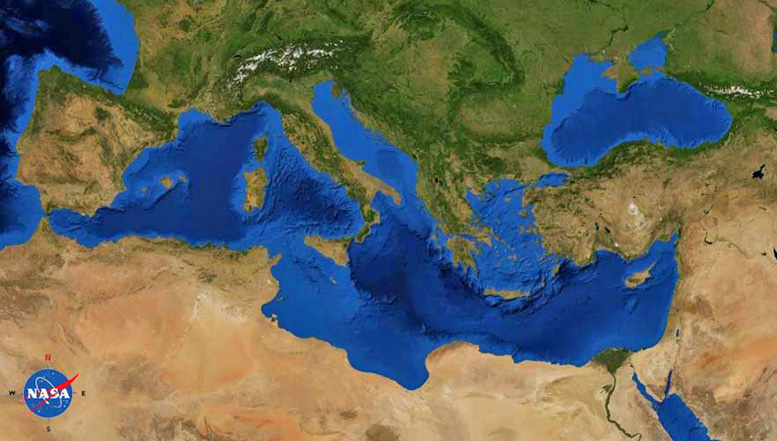 2 Timothy
Paul (Rome)
Timothy (Ephesus)
2 Tim 3:6 For among them are those who slip into households and captivate weak women weighed down with sins, led on by various impulses, 7 always learning and never able to come to the knowledge of the truth. 8 Just as Jannes and Jambres opposed Moses, so these men also oppose the truth, men of depraved mind, worthless in regard to the faith. 9 But they will not make further progress; for their foolishness will be obvious to all, just as was that also of Jannes and Jambres.
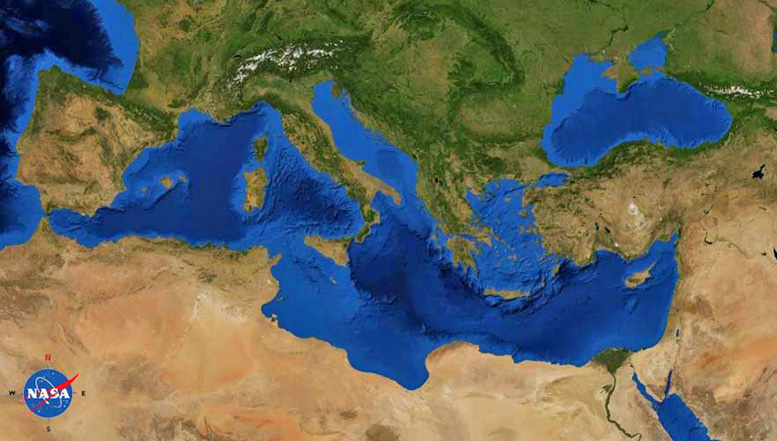 2 Timothy
Paul (Rome)
Timothy (Ephesus)
2 Tim 3:6 For among them are those who slip into households and captivate weak women weighed down with sins, led on by various impulses, 7 always learning and never able to come to the knowledge of the truth. 8 Just as Jannes and Jambres opposed Moses, so these men also oppose the truth, men of depraved mind, worthless in regard to the faith. 9 But they will not make further progress; for their foolishness will be obvious to all, just as was that also of Jannes and Jambres.
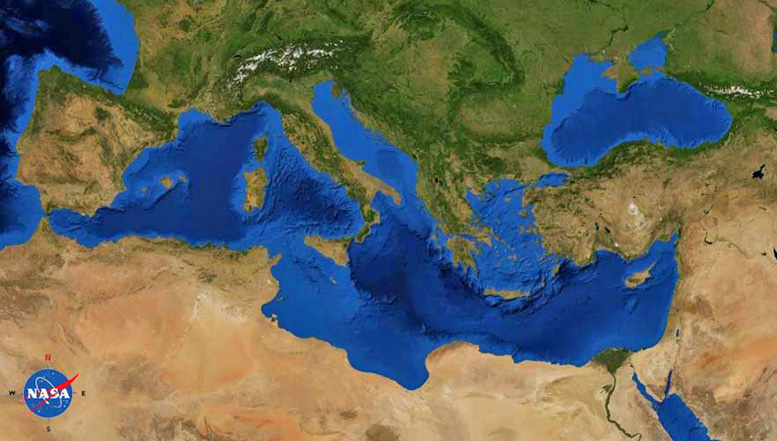 2 Timothy
Paul (Rome)
Timothy (Ephesus)
2 Tim 3:6 For among them are those who slip into households and captivate weak women weighed down with sins, led on by various impulses, 7 always learning and never able to come to the knowledge of the truth. 8 Just as Jannes and Jambres opposed Moses, so these men also oppose the truth, men of depraved mind, worthless in regard to the faith. 9 But they will not make further progress; for their foolishness will be obvious to all, just as was that also of Jannes and Jambres.
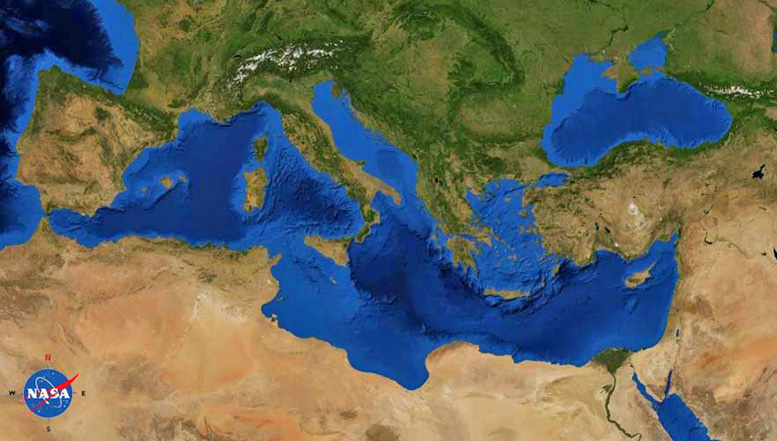 2 Timothy
Paul (Rome)
Timothy (Ephesus)
2 Tim 3:6 For among them are those who slip into households and captivate weak women weighed down with sins, led on by various impulses, 7 always learning and never able to come to the knowledge of the truth. 8 Just as Jannes and Jambres opposed Moses, so these men also oppose the truth, men of depraved mind, worthless in regard to the faith. 9 But they will not make further progress; for their foolishness will be obvious to all, just as was that also of Jannes and Jambres.
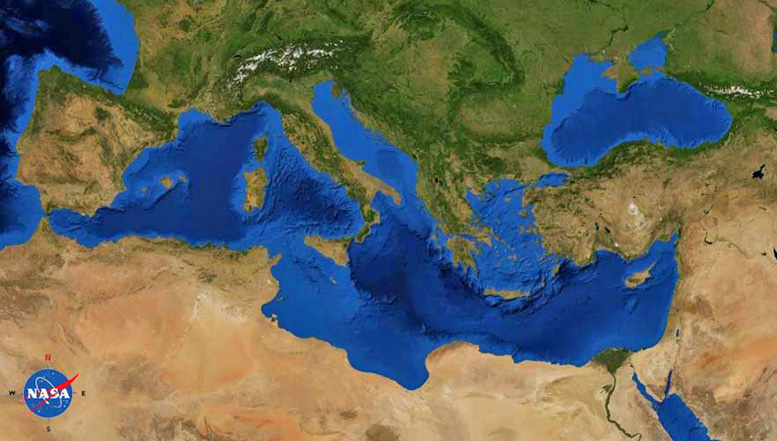 2 Timothy
Paul (Rome)
Timothy (Ephesus)
2 Tim 3:6 For among them are those who slip into households and captivate weak women weighed down with sins, led on by various impulses, 7 always learning and never able to come to the knowledge of the truth. 8 Just as Jannes and Jambres opposed Moses, so these men also oppose the truth, men of depraved mind, worthless in regard to the faith. 9 But they will not make further progress; for their foolishness will be obvious to all, just as was that also of Jannes and Jambres.
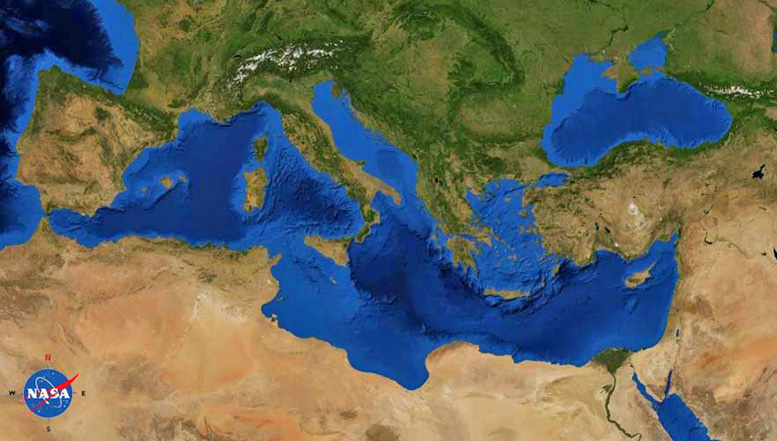 2 Timothy
Paul (Rome)
Timothy (Ephesus)
2 Tim 3:6 For among them are those who slip into households and captivate weak women weighed down with sins, led on by various impulses, 7 always learning and never able to come to the  knowledge of the truth. 8 Just as Jannes and Jambres opposed Moses, so these men also oppose the truth, men of depraved mind, worthless in regard to the faith. 9 But they will not make further progress; for their foolishness will be obvious to all, just as was that also of Jannes and Jambres.
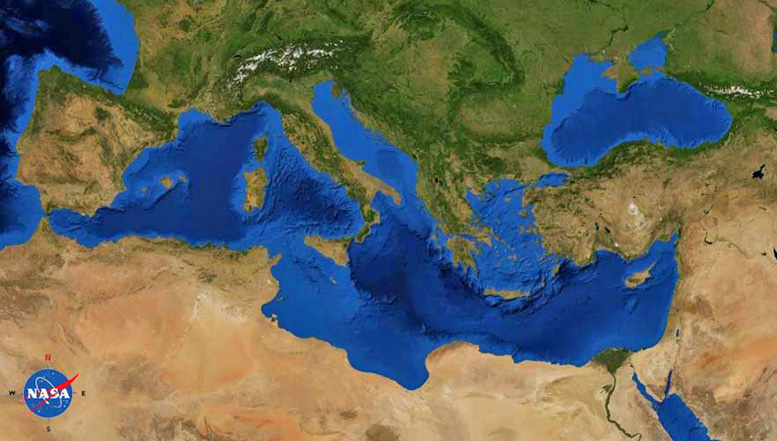 2 Timothy
Paul (Rome)
Timothy (Ephesus)
2 Tim 3:6 For among them are those who slip into households and captivate weak women weighed down with sins, led on by various impulses, 7 always learning and never able to come to the  knowledge of the truth. 8 Just as Jannes and Jambres opposed Moses, so these men also oppose the truth, men of depraved mind, worthless in regard to the faith. 9 But they will not make further progress; for their foolishness will be obvious to all, just as was that also of Jannes and Jambres.
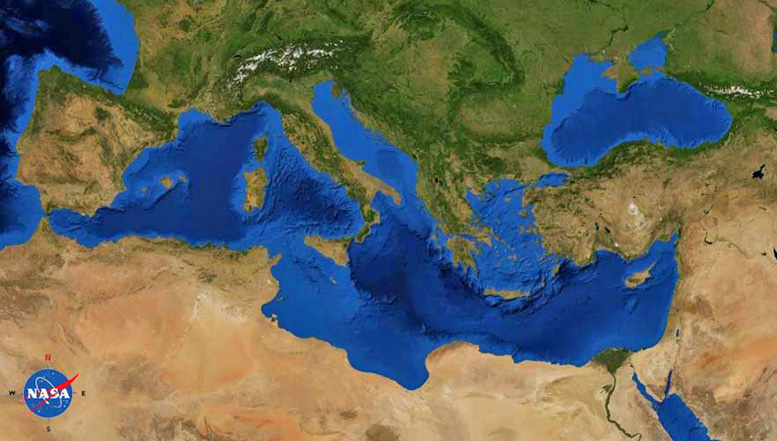 2 Timothy
Paul (Rome)
Timothy (Ephesus)
2 diverging paths
2 Tim 3:10 Now you followed my teaching, conduct, purpose, faith, patience, love, perseverance, 11 persecutions, and sufferings, such as happened to me at Antioch, at Iconium, and at Lystra; what persecutions I endured, and out of them all the Lord rescued me! 12 Indeed, all who want to live in a godly way in Christ Jesus will be persecuted.
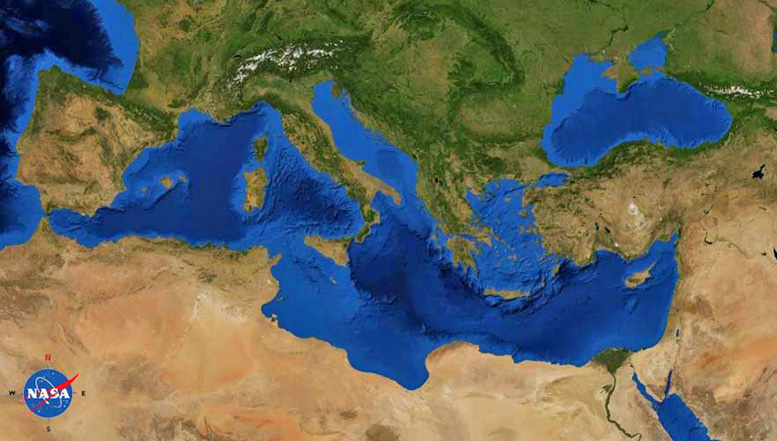 2 Timothy
Paul (Rome)
Timothy (Ephesus)
2 diverging paths
2 Tim 3:10 Now you followed my teaching, conduct, purpose, faith, patience, love, perseverance, 11 persecutions, and sufferings, such as happened to me at Antioch, at Iconium, and at Lystra; what persecutions I endured, and out of them all the Lord rescued me! 12 Indeed, all who want to live in a godly way in Christ Jesus will be persecuted.
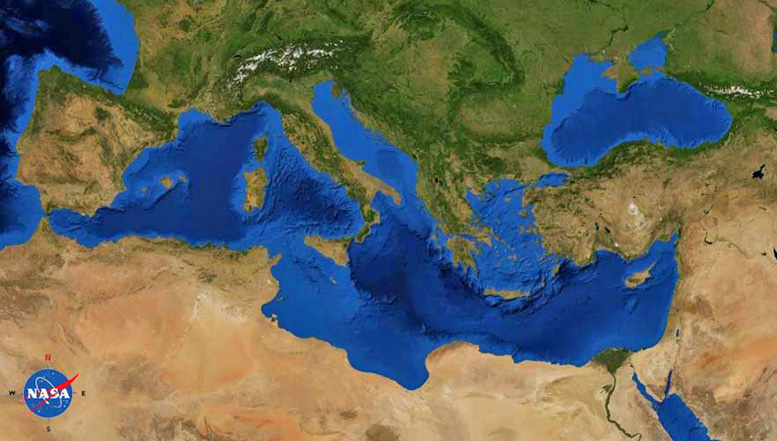 2 Timothy
Paul (Rome)
Timothy (Ephesus)
2 diverging paths
2 Tim 3:10 Now you followed my teaching, conduct, purpose, faith, patience, love, perseverance, 11 persecutions, and sufferings, such as happened to me at Antioch, at Iconium, and at Lystra; what persecutions I endured, and out of them all the Lord rescued me! 12 Indeed, all who want to live in a godly way in Christ Jesus will be persecuted.
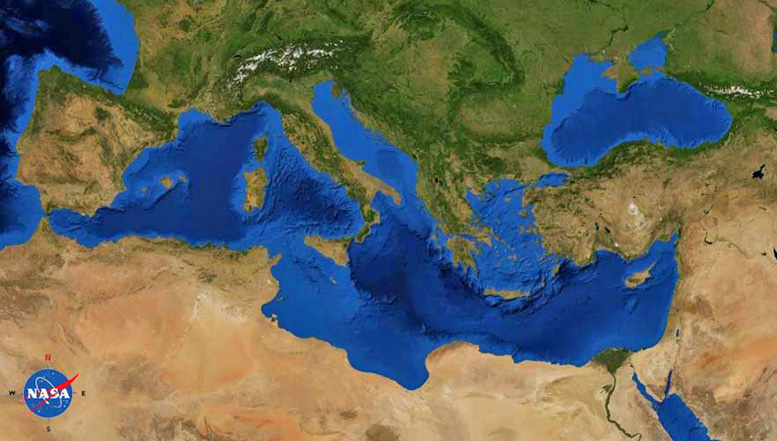 2 Timothy
Paul (Rome)
Timothy (Ephesus)
2 diverging paths
2 Tim 3:10 Now you followed my teaching, conduct, purpose, faith, patience, love, perseverance, 11 persecutions, and sufferings, such as happened to me at Antioch, at Iconium, and at Lystra; what persecutions I endured, and out of them all the Lord rescued me! 12 Indeed, all who want to live in a godly way in Christ Jesus will be persecuted.
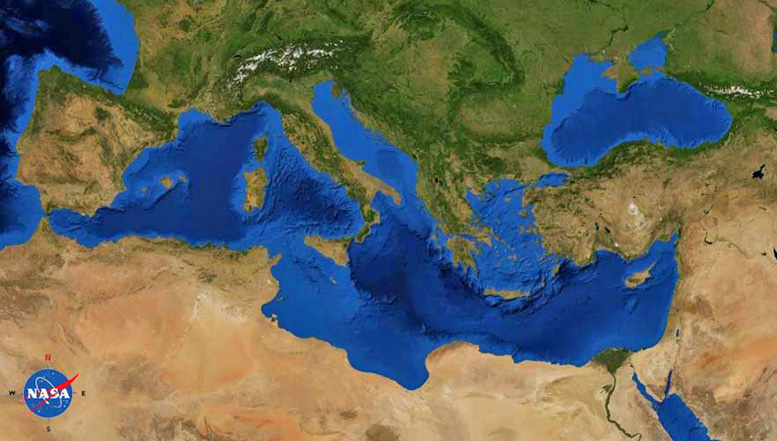 2 Timothy
Paul (Rome)
Timothy (Ephesus)
2 diverging paths
2 Tim 3:10 Now you followed my teaching, conduct, purpose, faith, patience, love, perseverance, 11 persecutions, and sufferings, such as happened to me at Antioch, at Iconium, and at Lystra; what persecutions I endured, and out of them all the Lord rescued me! 12 Indeed, all who want to live in a godly way in Christ Jesus will be persecuted.
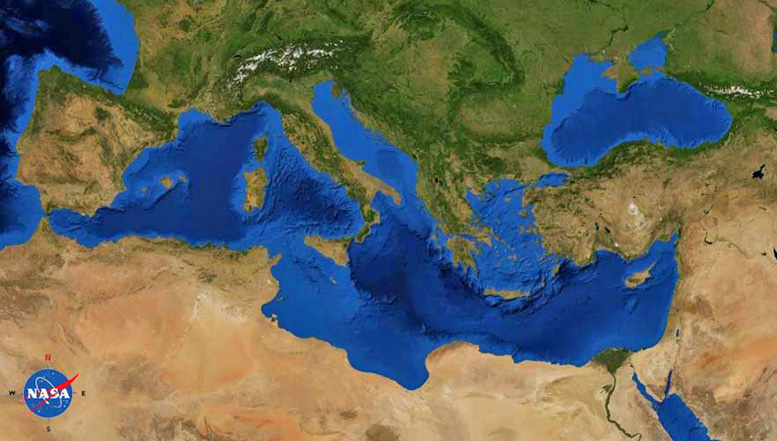 2 Timothy
Paul (Rome)
Timothy (Ephesus)
2 diverging paths
2 Tim 3:10 Now you followed my teaching, conduct, purpose, faith, patience, love, perseverance, 11 persecutions, and sufferings, such as happened to me at Antioch, at Iconium, and at Lystra; what persecutions I endured, and out of them all the Lord rescued me! 12 Indeed, all who want to live in a godly way in Christ Jesus will be persecuted.
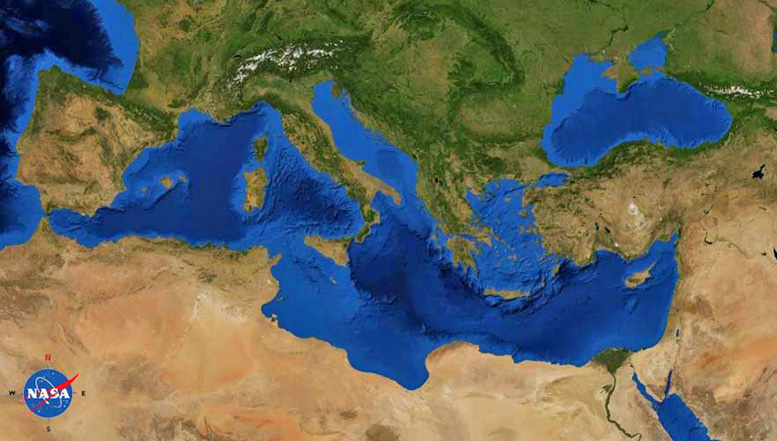 2 Timothy
Paul (Rome)
Timothy (Ephesus)
2 diverging paths
A spiraling contrast
2 Tim 3:13 But evil people and impostors will proceed from bad to worse, deceiving and being deceived. 14 You, however, continue in the things you have learned and become convinced of, knowing from whom you have learned them, 15 and that from childhood you have known the sacred writings which are able to give you the wisdom that leads to  salvation through faith which is in Christ Jesus.
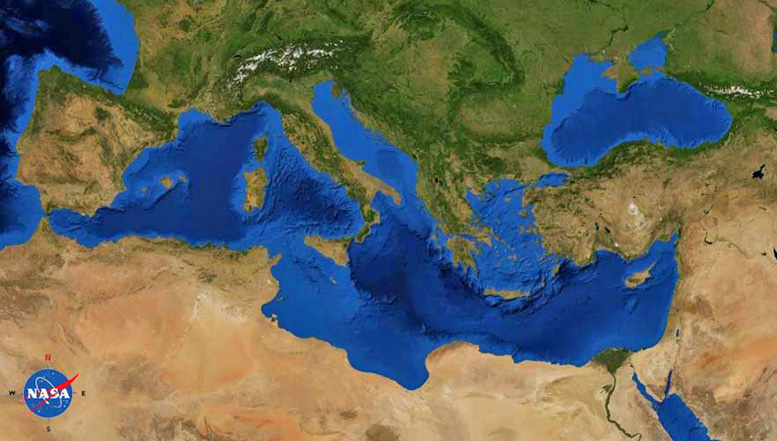 2 Timothy
Paul (Rome)
Timothy (Ephesus)
2 diverging paths
A spiraling contrast
2 Tim 3:13 But evil people and impostors will proceed from bad to worse, deceiving and being deceived. 14 You, however, continue in the things you have learned and become convinced of, knowing from whom you have learned them, 15 and that from childhood you have known the sacred writings which are able to give you the wisdom that leads to  salvation through faith which is in Christ Jesus.
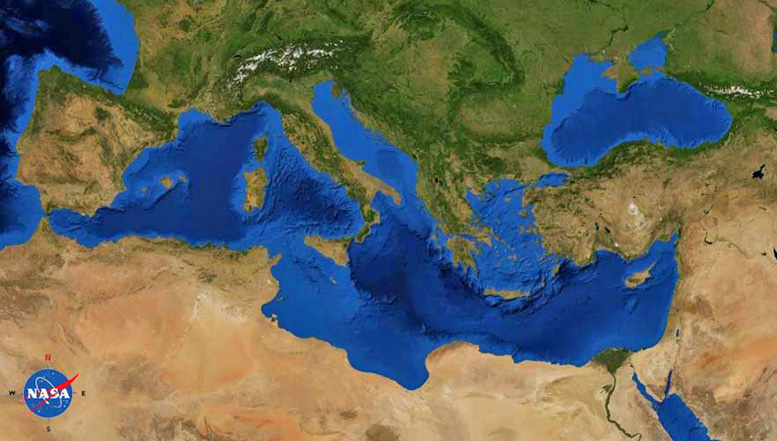 2 Timothy
Paul (Rome)
Timothy (Ephesus)
2 diverging paths
A spiraling contrast
2 Tim 3:13 But evil people and impostors will proceed from bad to worse, deceiving and being deceived. 14 You, however, continue in the things you have learned and become convinced of, knowing from whom you have learned them, 15 and that from childhood you have known the sacred writings which are able to give you the wisdom that leads to  salvation through faith which is in Christ Jesus.
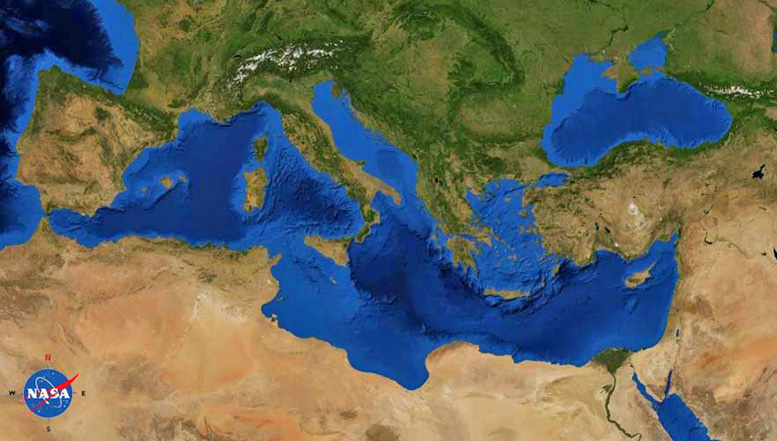 2 Timothy
Paul (Rome)
Timothy (Ephesus)
2 diverging paths
A spiraling contrast
2 Tim 3:13 But evil people and impostors will proceed from bad to worse, deceiving and being deceived. 14 You, however, continue in the things you have learned and become convinced of, knowing from whom you have learned them, 15 and that from childhood you have known the sacred writings which are able to give you the wisdom that leads to  salvation through faith which is in Christ Jesus.
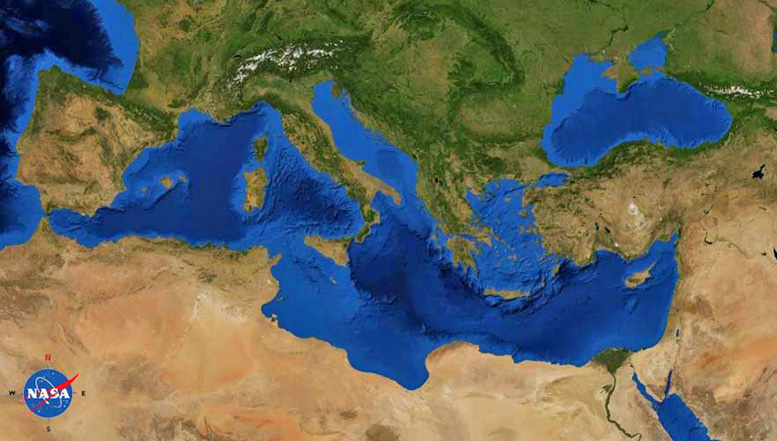 2 Timothy
Paul (Rome)
Timothy (Ephesus)
2 diverging paths
A spiraling contrast
2 Tim 3:13 But evil people and impostors will proceed from bad to worse, deceiving and being deceived. 14 You, however, continue in the things you have learned and become convinced of, knowing from whom you have learned them, 15 and that from childhood you have known the sacred writings which are able to give you the wisdom that leads to  salvation through faith which is in Christ Jesus.
Continue on your course
Continue against the current
1) “Realize”
2) “Avoid”
3) “Continue”
2 Tim 3:13 But evil people and impostors will proceed from bad to worse, deceiving and being deceived. 14 You, however, continue in the things you have learned and become convinced of, knowing from whom you have learned them, 15 and that from childhood you have known the sacred writings which are able to give you the wisdom that leads to  salvation through faith which is in Christ Jesus.
1) “Realize”
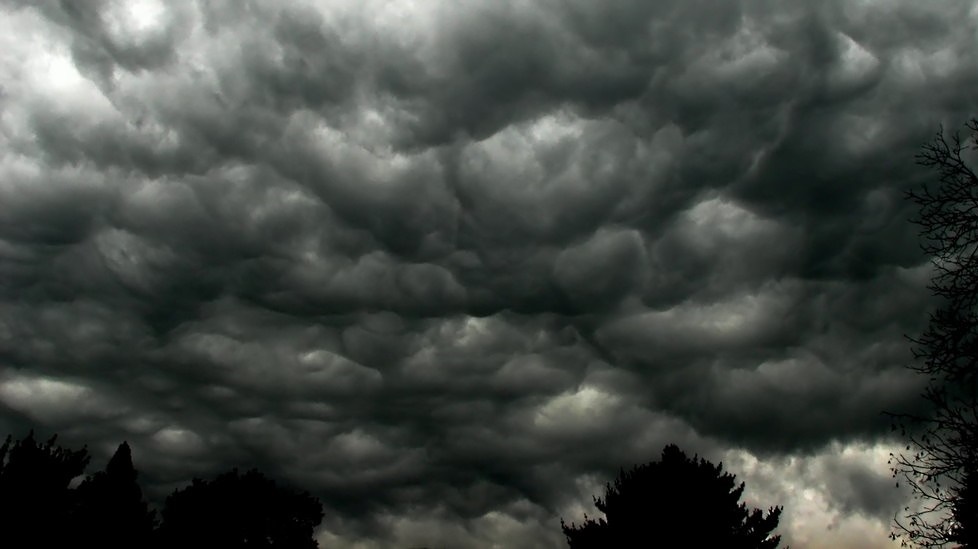 2 Tim 3:1 But realize this, that in the last days difficult times will come.
1) “Realize”
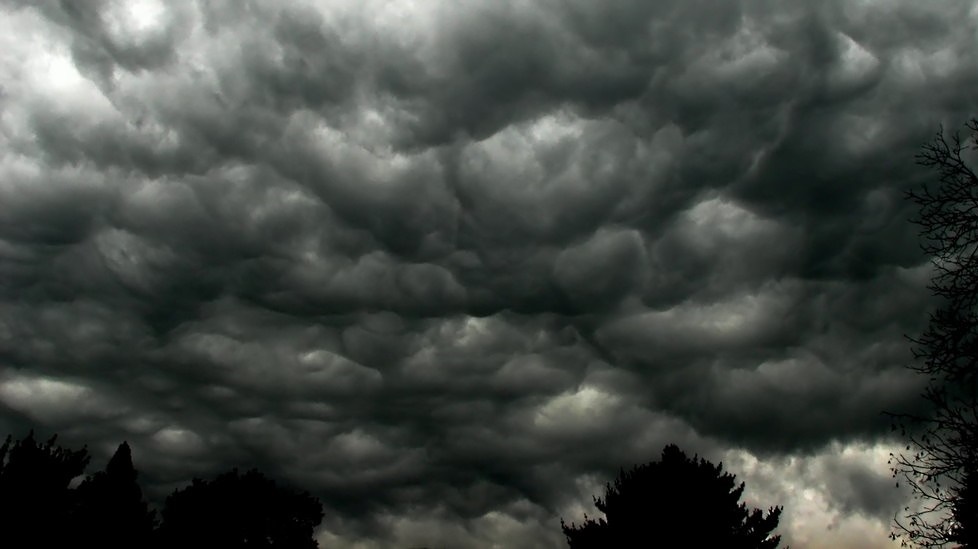 2 Tim 3:1 But realize this, that in the last days difficult times will come.
1) “Realize”
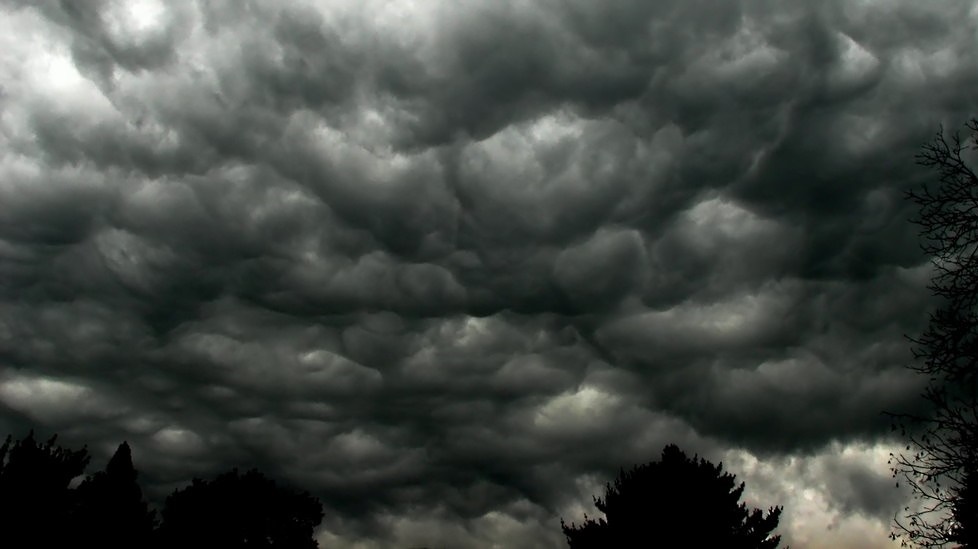 2 Tim 3:1 But realize this, that in the last days difficult times will come.
1) “Realize” the trajectory of the world
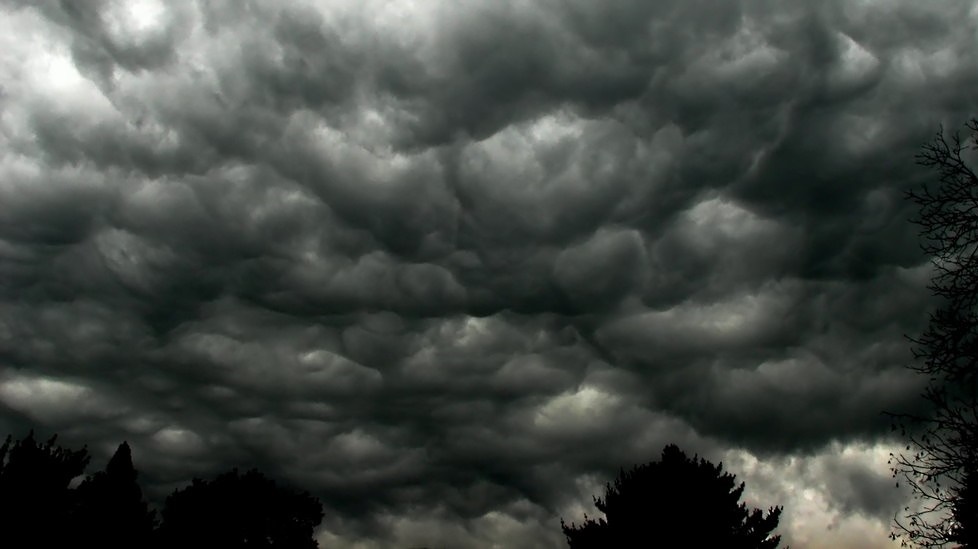 2 Tim 3:1 But realize this, that in the last days difficult times will come.
1) “Realize” the trajectory of the world
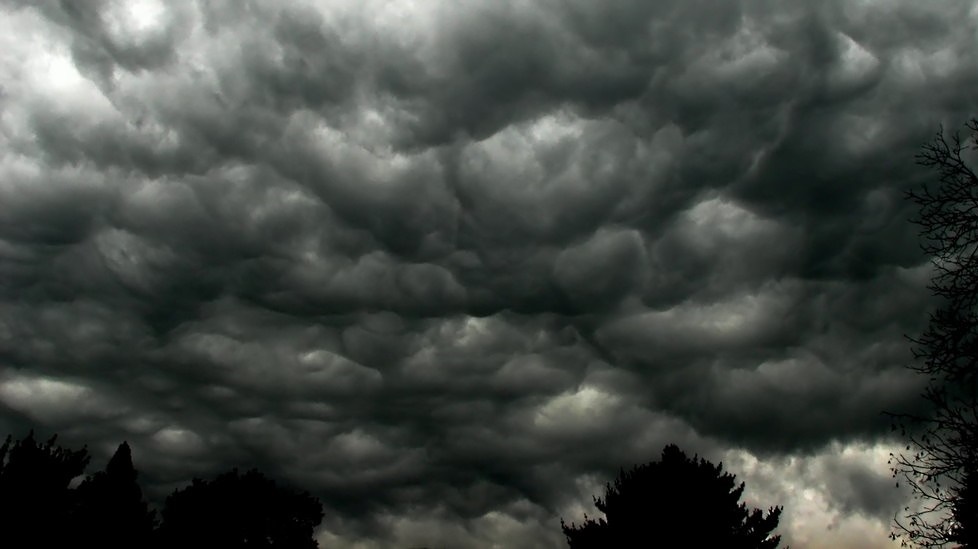 What is wrong with the world?
2 Tim 3:1 But realize this, that in the last days difficult times will come.
1) “Realize” the trajectory of the world
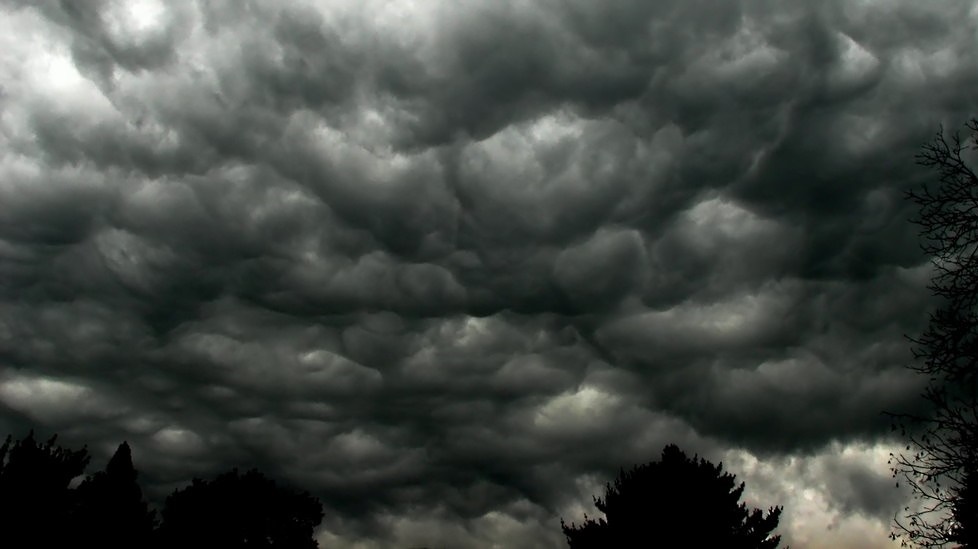 What is wrong with the world?
2 Tim 3:2 For people will be lovers of self, lovers of money, boastful, arrogant,  slanderers, disobedient to parents, ungrateful, unholy, 3 unloving, irreconcilable, malicious gossips, without self-control, brutal,  haters of good, 4 treacherous, reckless, conceited, lovers of pleasure rather than lovers of God,
1) “Realize” the trajectory of the world
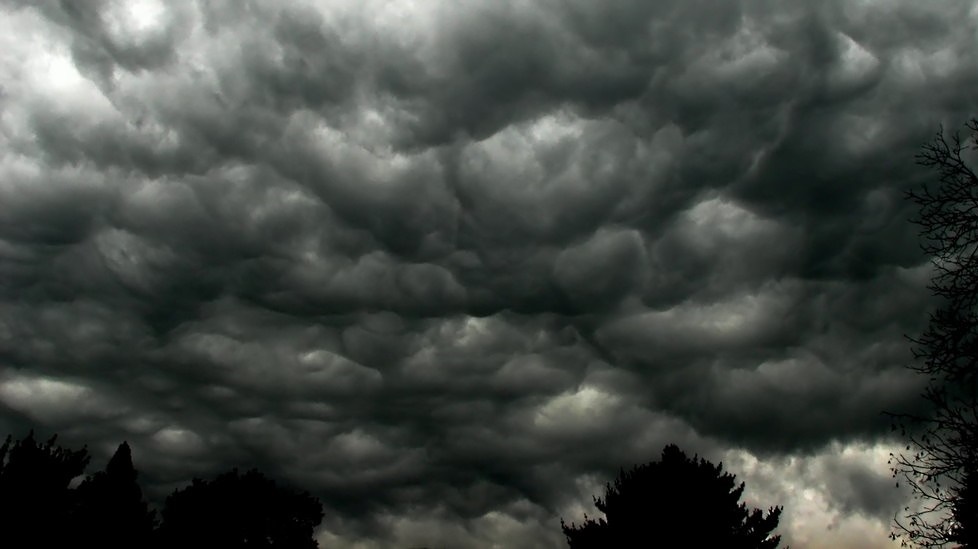 What is wrong with the world?
2 Tim 3:2 For people will be lovers of self, lovers of money, boastful, arrogant,  slanderers, disobedient to parents, ungrateful, unholy, 3 unloving, irreconcilable, malicious gossips, without self-control, brutal,  haters of good, 4 treacherous, reckless, conceited, lovers of pleasure rather than lovers of God,
1) “Realize” the trajectory of the world
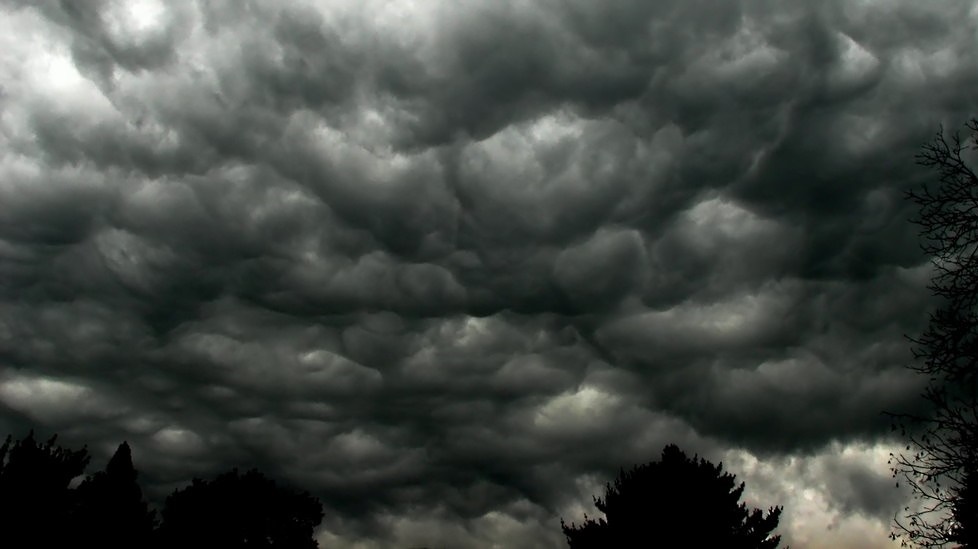 What is wrong with the world?
2 Tim 3:2 For people will be lovers of self, lovers of money, boastful, arrogant,  slanderers, disobedient to parents, ungrateful, unholy, 3 unloving, irreconcilable, malicious gossips, without self-control, brutal,  haters of good, 4 treacherous, reckless, conceited, lovers of pleasure rather than lovers of God,
1) “Realize” the trajectory of the world
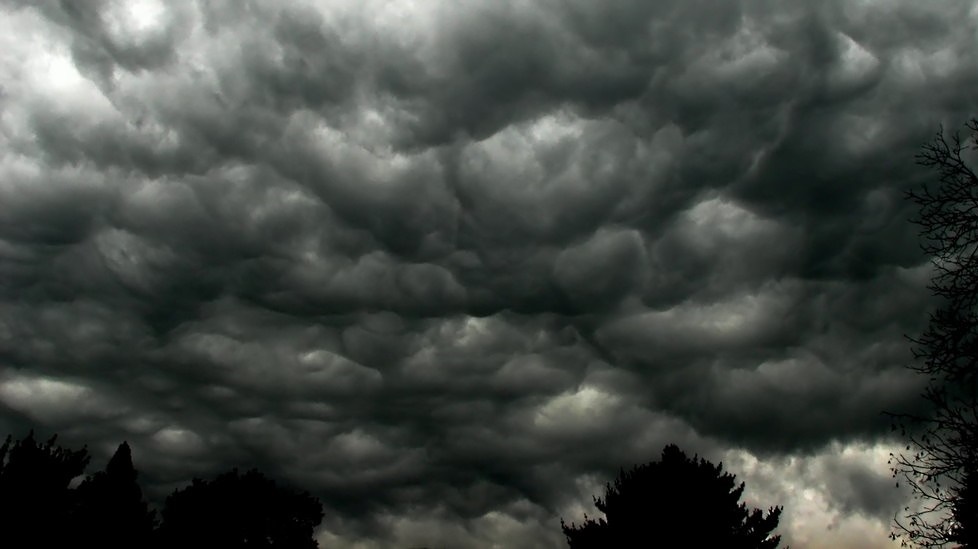 The world without God
2 Tim 3:2 For people will be lovers of self, lovers of money, boastful, arrogant,  slanderers, disobedient to parents, ungrateful, unholy, 3 unloving, irreconcilable, malicious gossips, without self-control, brutal,  haters of good, 4 treacherous, reckless, conceited, lovers of pleasure rather than lovers of God,
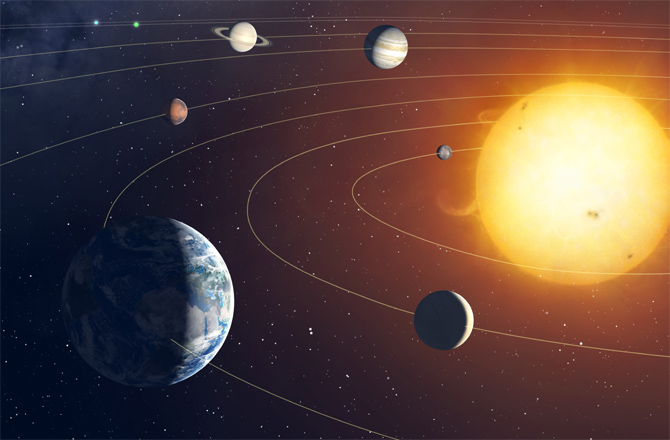 1) “Realize” the way of the world
Self
2 Tim 3:2 For people will be lovers of self, lovers of money, boastful, arrogant,  slanderers, disobedient to parents, ungrateful, unholy, 3 unloving, irreconcilable, malicious gossips, without self-control, brutal,  haters of good, 4 treacherous, reckless, conceited, lovers of pleasure rather than lovers of God,
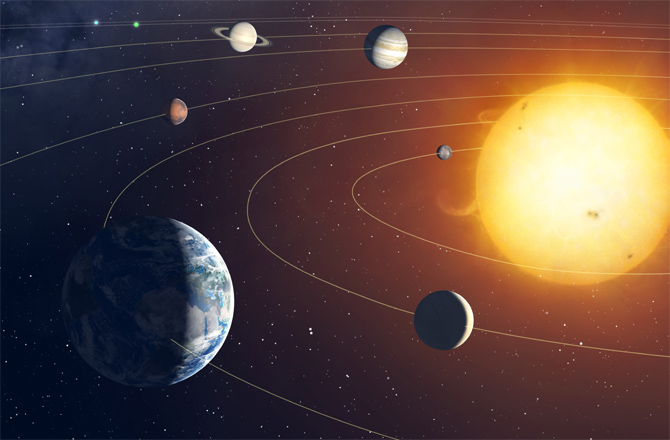 1) “Realize” the way of the world
Self
Goals & priorities
2 Tim 3:2 For people will be lovers of self, lovers of money, boastful, arrogant,  slanderers, disobedient to parents, ungrateful, unholy, 3 unloving, irreconcilable, malicious gossips, without self-control, brutal,  haters of good, 4 treacherous, reckless, conceited, lovers of pleasure rather than lovers of God,
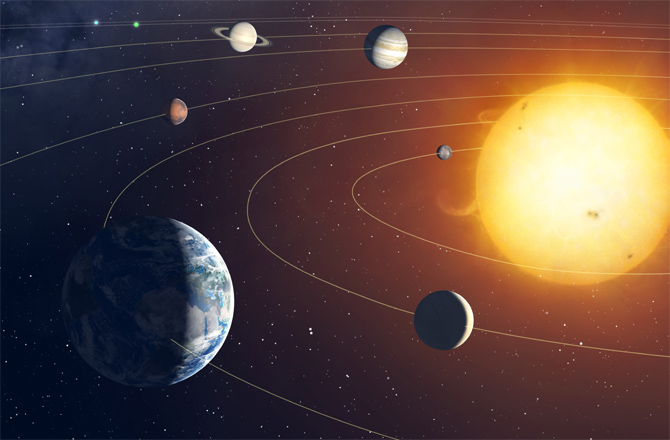 1) “Realize” the way of the world
Self
Goals & priorities
2 Tim 3:2 For people will be lovers of self, lovers of money, boastful, arrogant,  slanderers, disobedient to parents, ungrateful, unholy, 3 unloving, irreconcilable, malicious gossips, without self-control, brutal,  haters of good, 4 treacherous, reckless, conceited, lovers of pleasure rather than lovers of God,
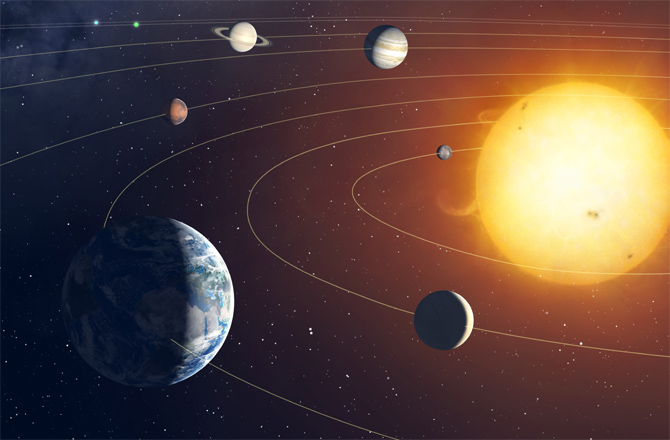 1) “Realize” the way of the world
Self
$
Goals & priorities
2 Tim 3:2 For people will be lovers of self, lovers of money, boastful, arrogant,  slanderers, disobedient to parents, ungrateful, unholy, 3 unloving, irreconcilable, malicious gossips, without self-control, brutal,  haters of good, 4 treacherous, reckless, conceited, lovers of pleasure rather than lovers of God,
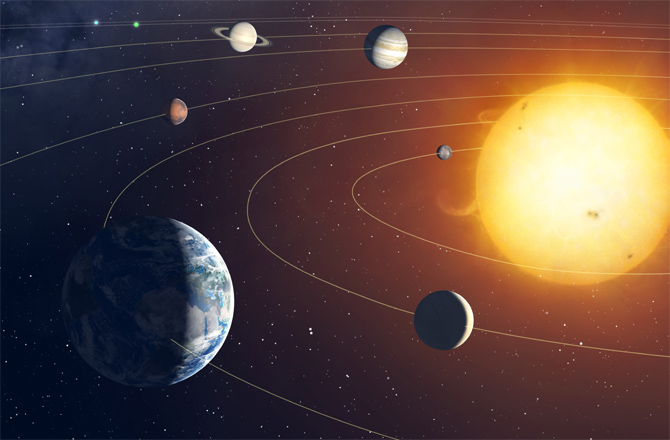 1) “Realize” the way of the world
identity
Self
$
Goals & priorities
2 Tim 3:2 For people will be lovers of self, lovers of money, boastful, arrogant,  slanderers, disobedient to parents, ungrateful, unholy, 3 unloving, irreconcilable, malicious gossips, without self-control, brutal,  haters of good, 4 treacherous, reckless, conceited, lovers of pleasure rather than lovers of God,
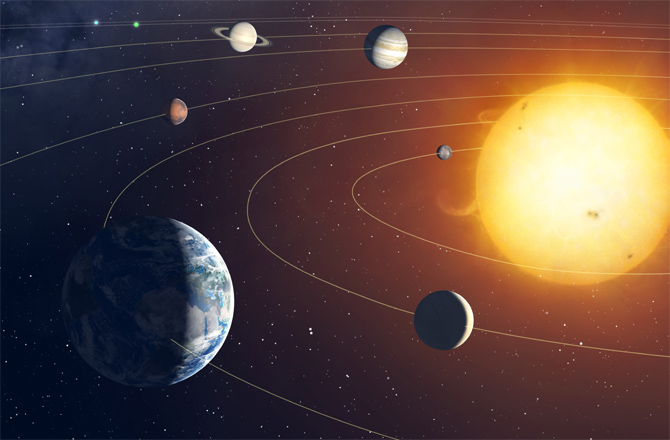 1) “Realize” the way of the world
identity
Speech
Self
$
Goals & priorities
2 Tim 3:2 For people will be lovers of self, lovers of money, boastful, arrogant,  slanderers, disobedient to parents, ungrateful, unholy, 3 unloving, irreconcilable, malicious gossips, without self-control, brutal,  haters of good, 4 treacherous, reckless, conceited, lovers of pleasure rather than lovers of God,
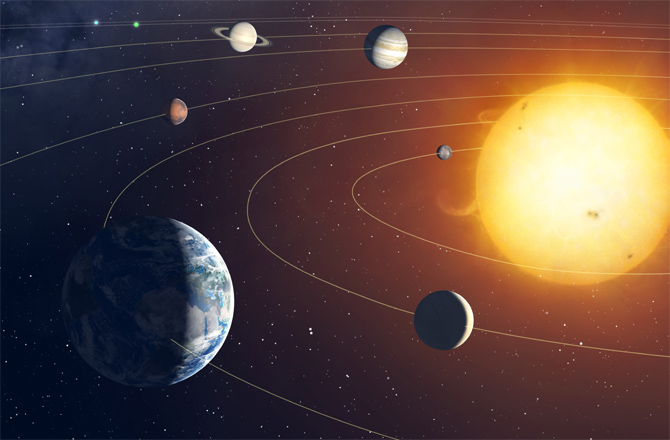 1) “Realize” the way of the world
identity
Speech
Self
$
Goals & priorities
Family
2 Tim 3:2 For people will be lovers of self, lovers of money, boastful, arrogant,  slanderers, disobedient to parents, ungrateful, unholy, 3 unloving, irreconcilable, malicious gossips, without self-control, brutal,  haters of good, 4 treacherous, reckless, conceited, lovers of pleasure rather than lovers of God,
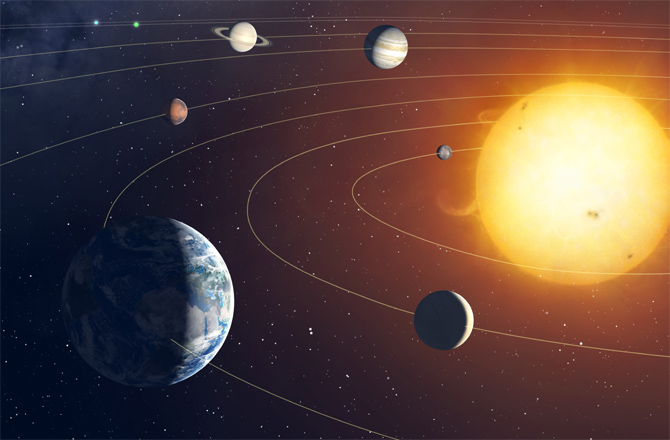 1) “Realize” the way of the world
identity
Relation-
ships
Speech
Self
$
Goals & priorities
Family
2 Tim 3:2 For people will be lovers of self, lovers of money, boastful, arrogant,  slanderers, disobedient to parents, ungrateful, unholy, 3 unloving, irreconcilable, malicious gossips, without self-control, brutal,  haters of good, 4 treacherous, reckless, conceited, lovers of pleasure rather than lovers of God,
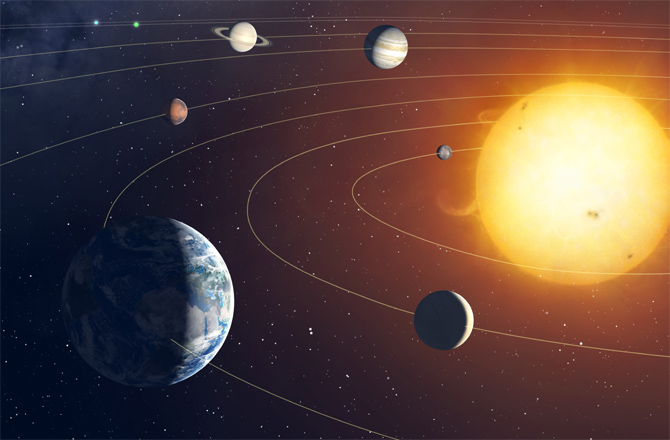 1) “Realize” the way of the world
identity
conduct
Body
Relation-
ships
Speech
Self
$
Goals & priorities
Family
2 Tim 3:2 For people will be lovers of self, lovers of money, boastful, arrogant,  slanderers, disobedient to parents, ungrateful, unholy, 3 unloving, irreconcilable, malicious gossips, without self-control, brutal,  haters of good, 4 treacherous, reckless, conceited, lovers of pleasure rather than lovers of God,
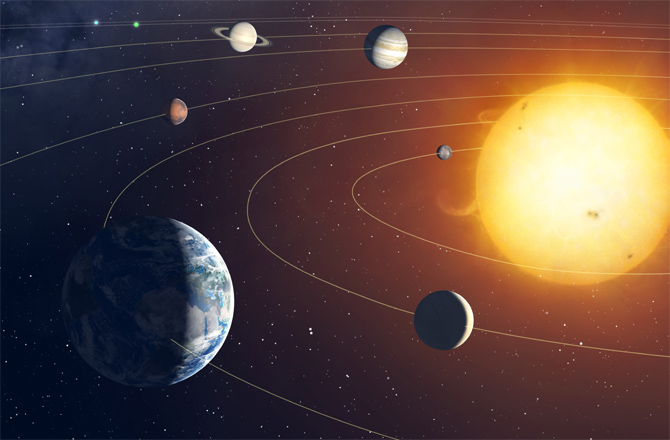 1) “Realize” the way of the world
identity
conduct
Body
Relation-
ships
Speech
values
Self
$
Goals & priorities
Family
2 Tim 3:2 For people will be lovers of self, lovers of money, boastful, arrogant,  slanderers, disobedient to parents, ungrateful, unholy, 3 unloving, irreconcilable, malicious gossips, without self-control, brutal,  haters of good, 4 treacherous, reckless, conceited, lovers of pleasure rather than lovers of God,
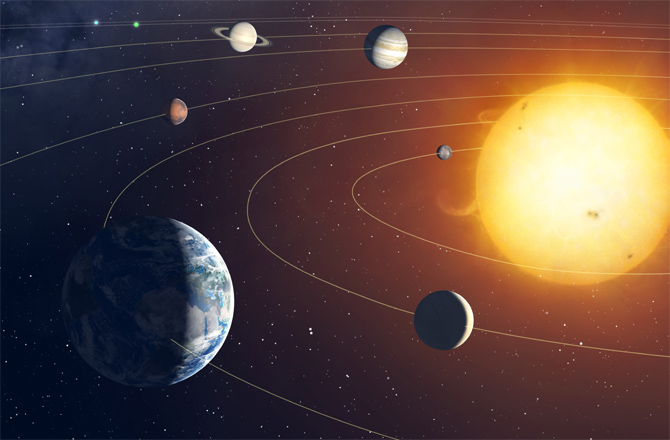 1) “Realize” the way of the world
identity
conduct
Body
Relation-
ships
Speech
values
Self
$
religion
Goals & priorities
Family
5 holding to a form of godliness although they have denied its power; avoid such people as these.
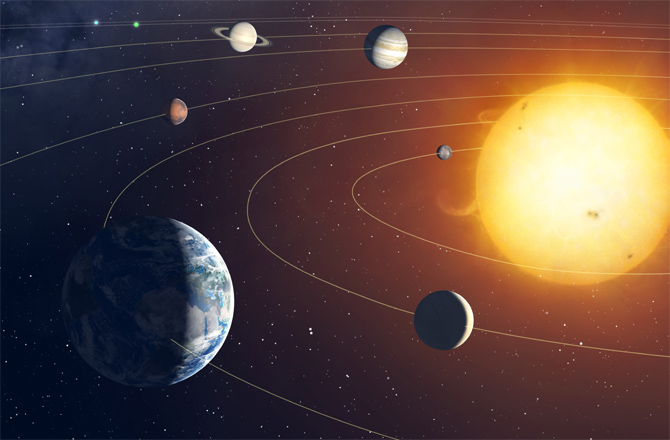 1) “Realize” the way of the world
identity
conduct
Body
Relation-
ships
Speech
values
Self
$
religion
Goals & priorities
Family
Sound familiar?
5 holding to a form of godliness although they have denied its power; avoid such people as these.
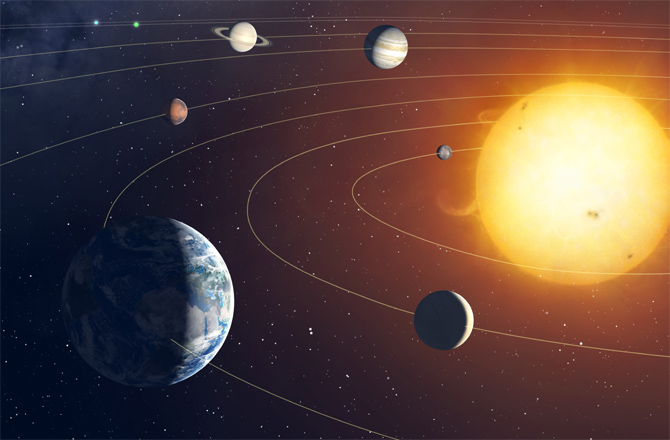 1) “Realize” the way of the world
identity
conduct
Body
Relation-
ships
Speech
values
Self
$
religion
Goals & priorities
Family
… and where it’s headed
5 holding to a form of godliness although they have denied its power; avoid such people as these.
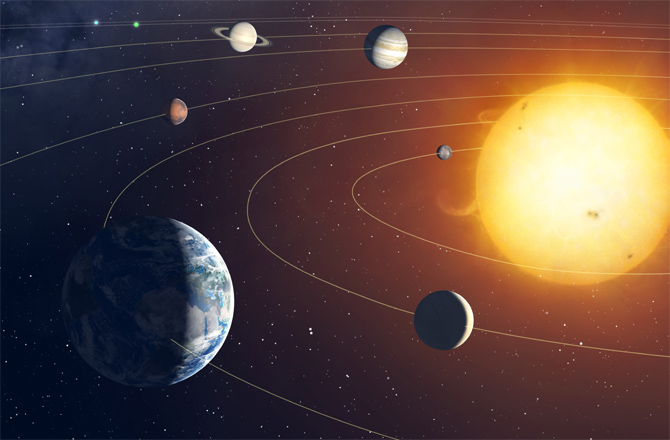 1) “Realize” the way of the world
identity
conduct
Body
Relation-
ships
Speech
values
Self
$
religion
Goals & priorities
Family
… and where it’s headed
5 holding to a form of godliness although they have denied its power; avoid such people as these.
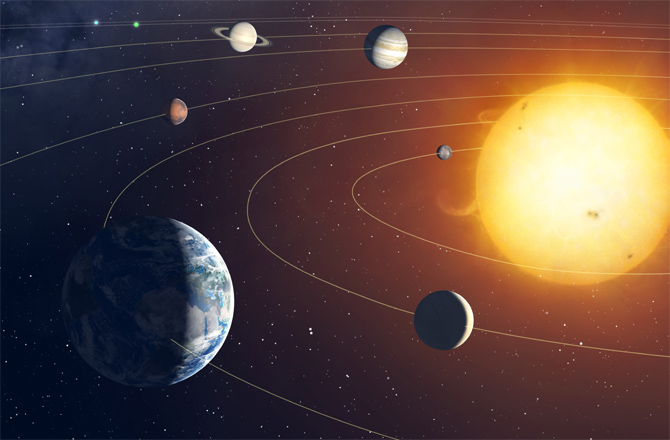 2) “Avoid”
identity
conduct
Body
Relation-
ships
Speech
values
Self
$
religion
Goals & priorities
Family
5 holding to a form of godliness although they have denied its power; avoid such people as these.
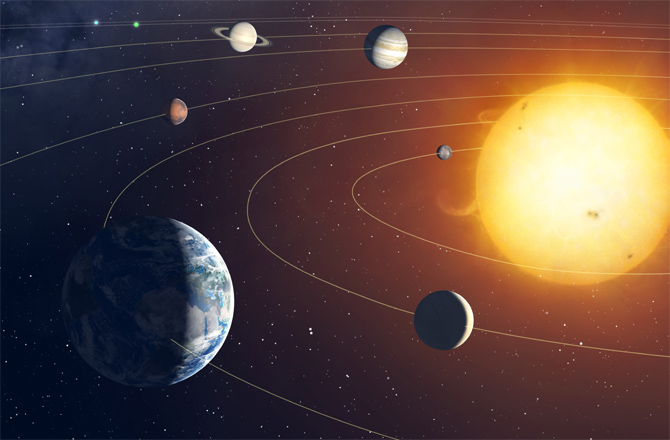 2) “Avoid” the influence of the way of the world
identity
conduct
Body
Relation-
ships
Speech
values
Self
$
religion
Goals & priorities
Family
Recognize the emptiness of this way of life
5 holding to a form of godliness although they have denied its power; avoid such people as these.
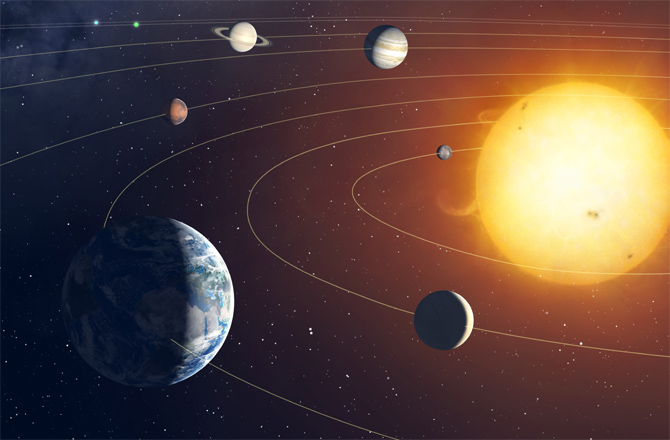 2) “Avoid” the influence of the way of the world
identity
conduct
Body
Relation-
ships
Speech
values
Self
$
religion
Goals & priorities
Family
Does living for self lead to fulfillment and happiness?
5 holding to a form of godliness although they have denied its power; avoid such people as these.
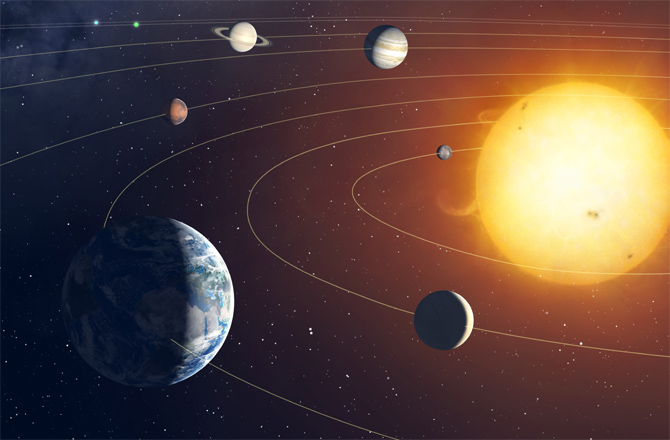 2) “Avoid” the influence of the way of the world
identity
conduct
Body
Relation-
ships
Speech
values
Self
$
religion
Goals & priorities
Family
Is it compatible with others’ solar systems?
5 holding to a form of godliness although they have denied its power; avoid such people as these.
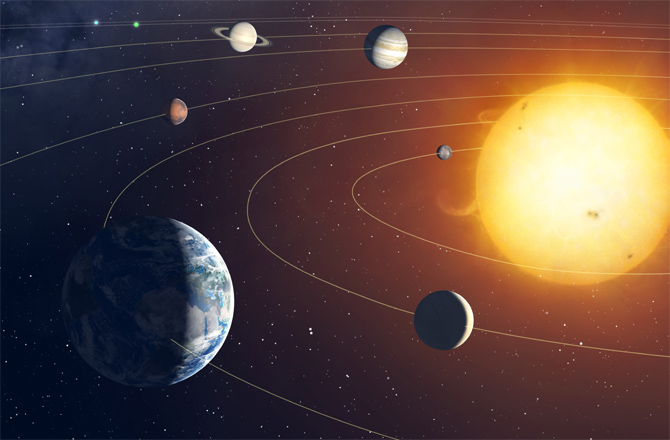 2) “Avoid” the influence of the way of the world
identity
conduct
Body
Relation-
ships
Speech
values
Self
$
religion
Goals & priorities
Family
Is it reality?
5 holding to a form of godliness although they have denied its power; avoid such people as these.
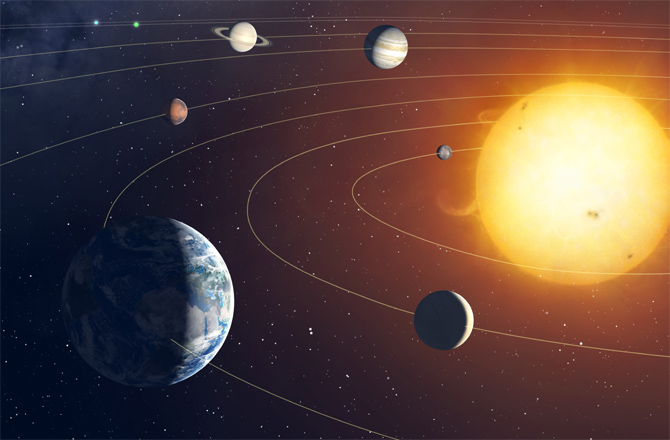 2) “Avoid” the influence of the way of the world
identity
conduct
Body
Relation-
ships
Speech
values
Self
$
religion
Goals & priorities
Family
Assumes that everything I desire is good
5 holding to a form of godliness although they have denied its power; avoid such people as these.
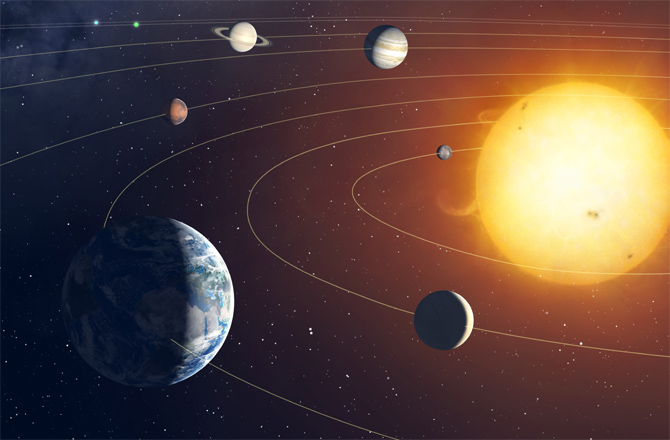 2) “Avoid” the influence of the way of the world
identity
conduct
Body
Relation-
ships
Speech
values
Self
$
religion
Goals & priorities
Family
Saddles everyone and everything else with the weight of ME
5 holding to a form of godliness although they have denied its power; avoid such people as these.
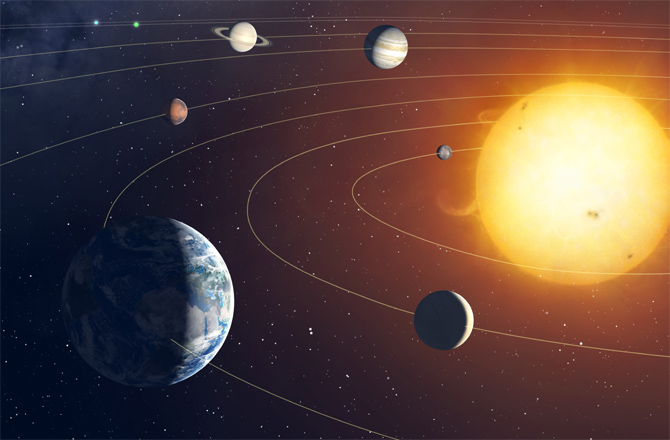 2) “Avoid” the influence of the way of the world
identity
conduct
Body
Relation-
ships
Speech
values
Self
$
religion
Goals & priorities
Family
It is ultimately destructive to others, 
and enslaving to you!
5 holding to a form of godliness although they have denied its power; avoid such people as these.
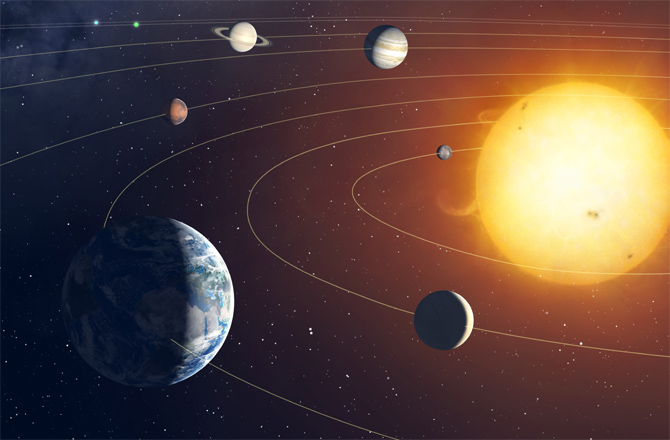 2) “Avoid” the influence of the way of the world
identity
conduct
Body
Relation-
ships
Speech
values
Self
$
religion
Goals & priorities
Family
13 But evil people and impostors will proceed from bad to worse, deceiving and being deceived.
5 holding to a form of godliness although they have denied its power; avoid such people as these.
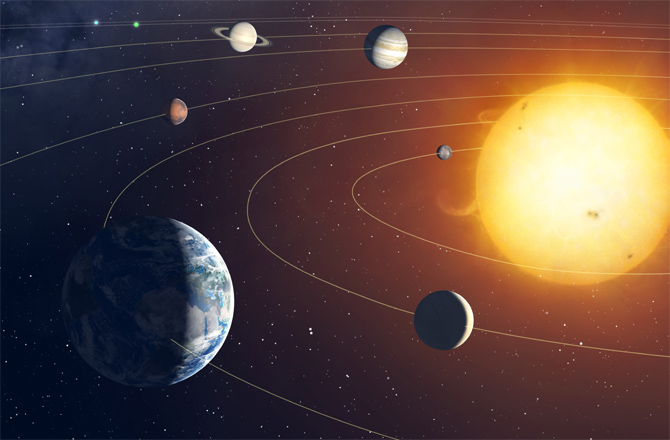 2) “Avoid” the influence of the way of the world
identity
conduct
Body
Relation-
ships
Speech
values
Self
$
religion
Goals & priorities
Family
Recognize the power of the current
5 holding to a form of godliness although they have denied its power; avoid such people as these.
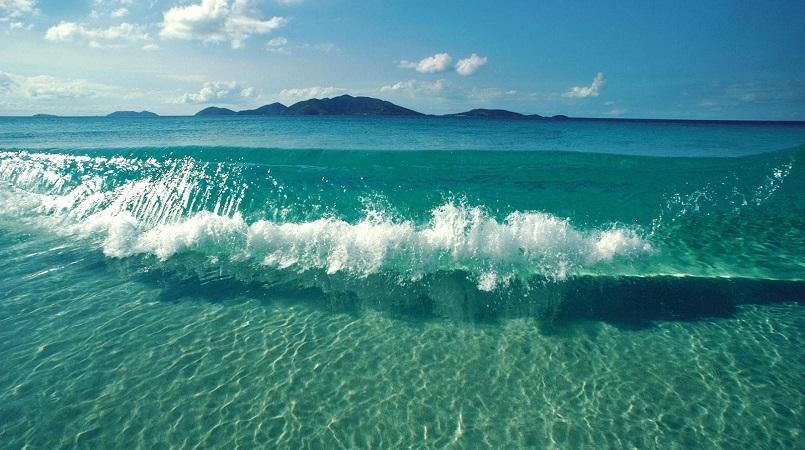 Recognize the power of the current
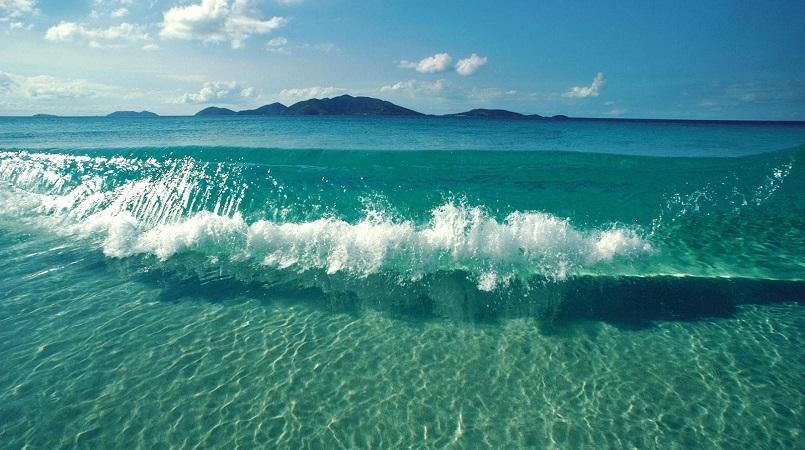 2 Tim 3:14 You, however, continue in the things you have learned and become convinced of, knowing from whom you have learned them, 15 and that from childhood you have known the sacred writings which are able to give you the wisdom that leads to salvation through faith which is in Christ Jesus.
3) “Continue”
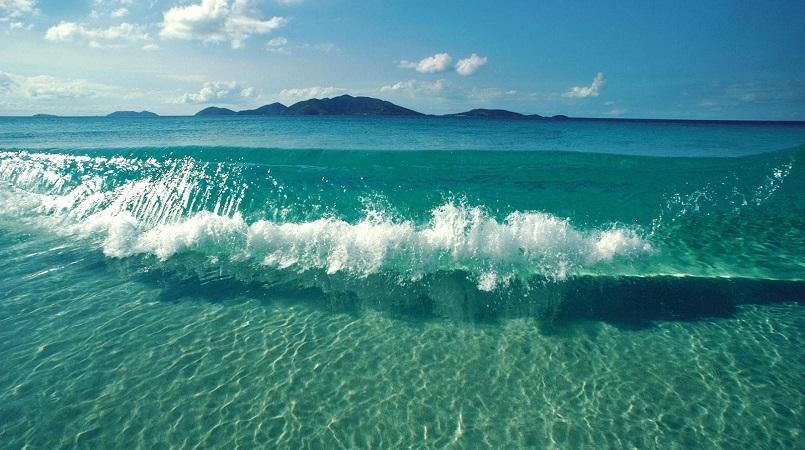 Persevere in the way you have learned: against the current
2 Tim 3:14 You, however, continue in the things you have learned and become convinced of, knowing from whom you have learned them, 15 and that from childhood you have known the sacred writings which are able to give you the wisdom that leads to salvation through faith which is in Christ Jesus.
3) “Continue” in a better way
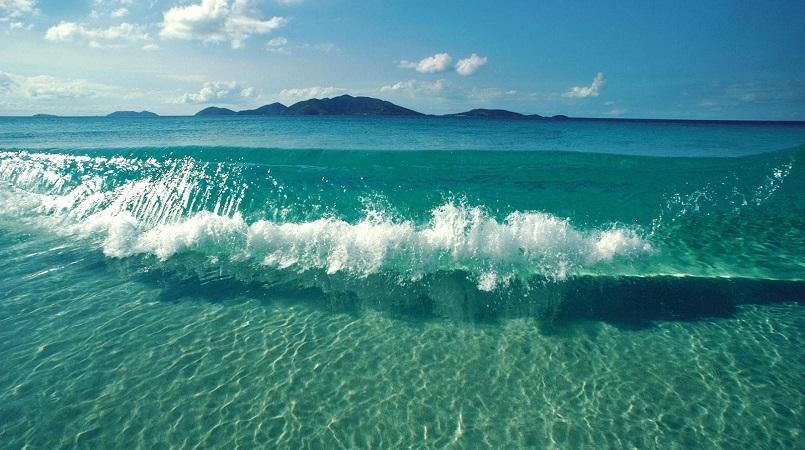 Persevere in the way you have learned: against the current
2 Tim 3:14 You, however, continue in the things you have learned and become convinced of, knowing from whom you have learned them, 15 and that from childhood you have known the sacred writings which are able to give you the wisdom that leads to salvation through faith which is in Christ Jesus.
3) “Continue” in a better way
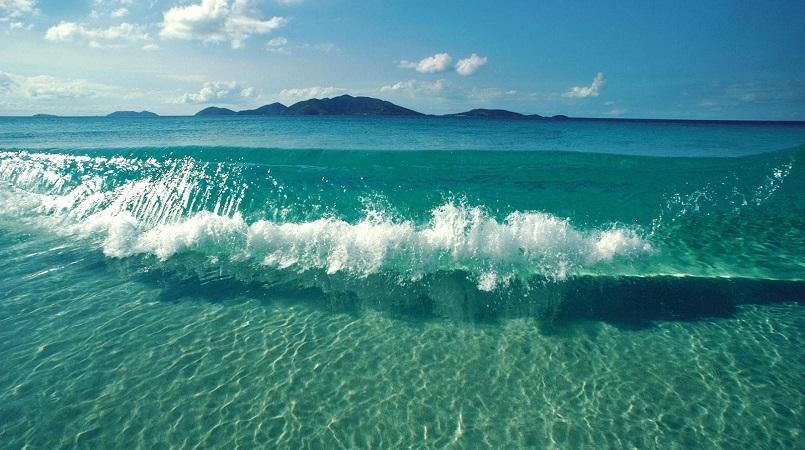 Persevere in the way you have learned: against the current
2 Tim 3:14 You, however, continue in the things you have learned and become convinced of, knowing from whom you have learned them, 15 and that from childhood you have known the sacred writings which are able to give you the wisdom that leads to salvation through faith which is in Christ Jesus.
3) “Continue” in a better way
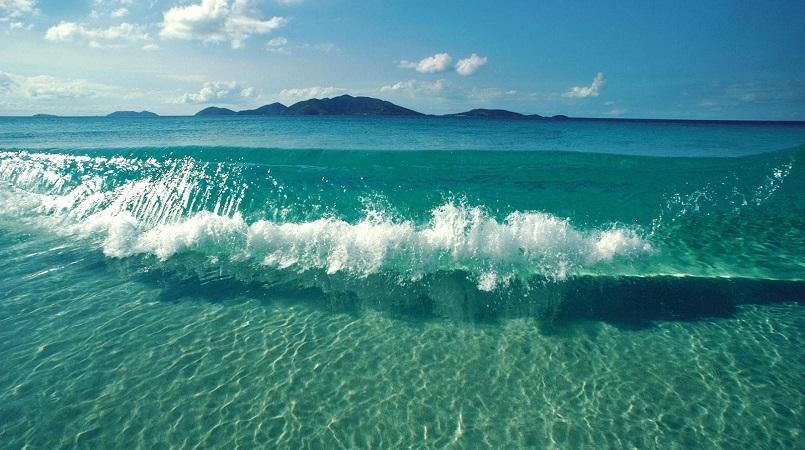 With salvation as its foundation, trajectory, and ultimate terminus
2 Tim 3:14 You, however, continue in the things you have learned and become convinced of, knowing from whom you have learned them, 15 and that from childhood you have known the sacred writings which are able to give you the wisdom that leads to salvation through faith which is in Christ Jesus.
The gospel is the antidote to the life built on self
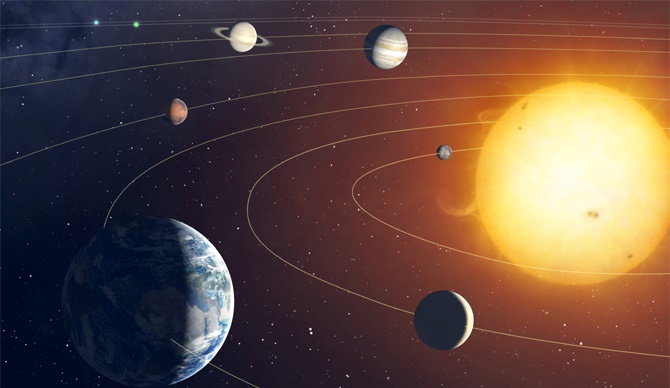 3) “Continue” in a better way
conduct
values
Identity
Speech
Goals & priorities
Family
GOD
$
purpose
Relation-
ships
Body
The gospel is the antidote to the life built on self
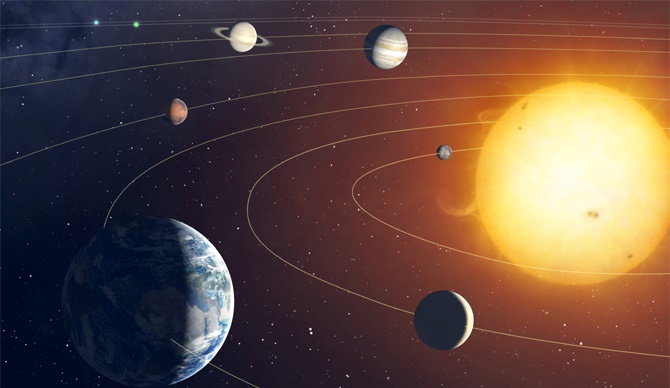 3) “Continue” in a better way
conduct
values
Identity
Speech
Goals & priorities
Family
GOD
$
purpose
Relation-
ships
Body
The gospel is the antidote to the life built on self
Pleasure and fulfillment are the result!
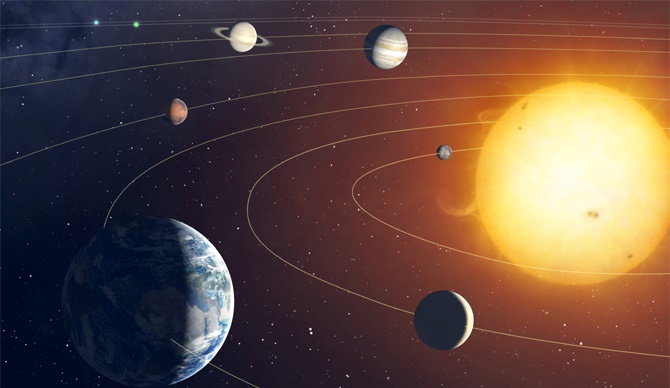 3) “Continue” in a better way
conduct
values
Identity
Speech
Goals & priorities
Family
GOD
$
purpose
Relation-
ships
Body
When we submit to God, we are aligning with reality
Set your resolve on this course
Realize
Avoid
Continue
2 Tim 3:14 You, however, continue in the things you have learned and become convinced of, knowing from whom you have learned them, 15 and that from childhood you have known the sacred writings which are able to give you the wisdom that leads to  salvation through faith which is in Christ Jesus.
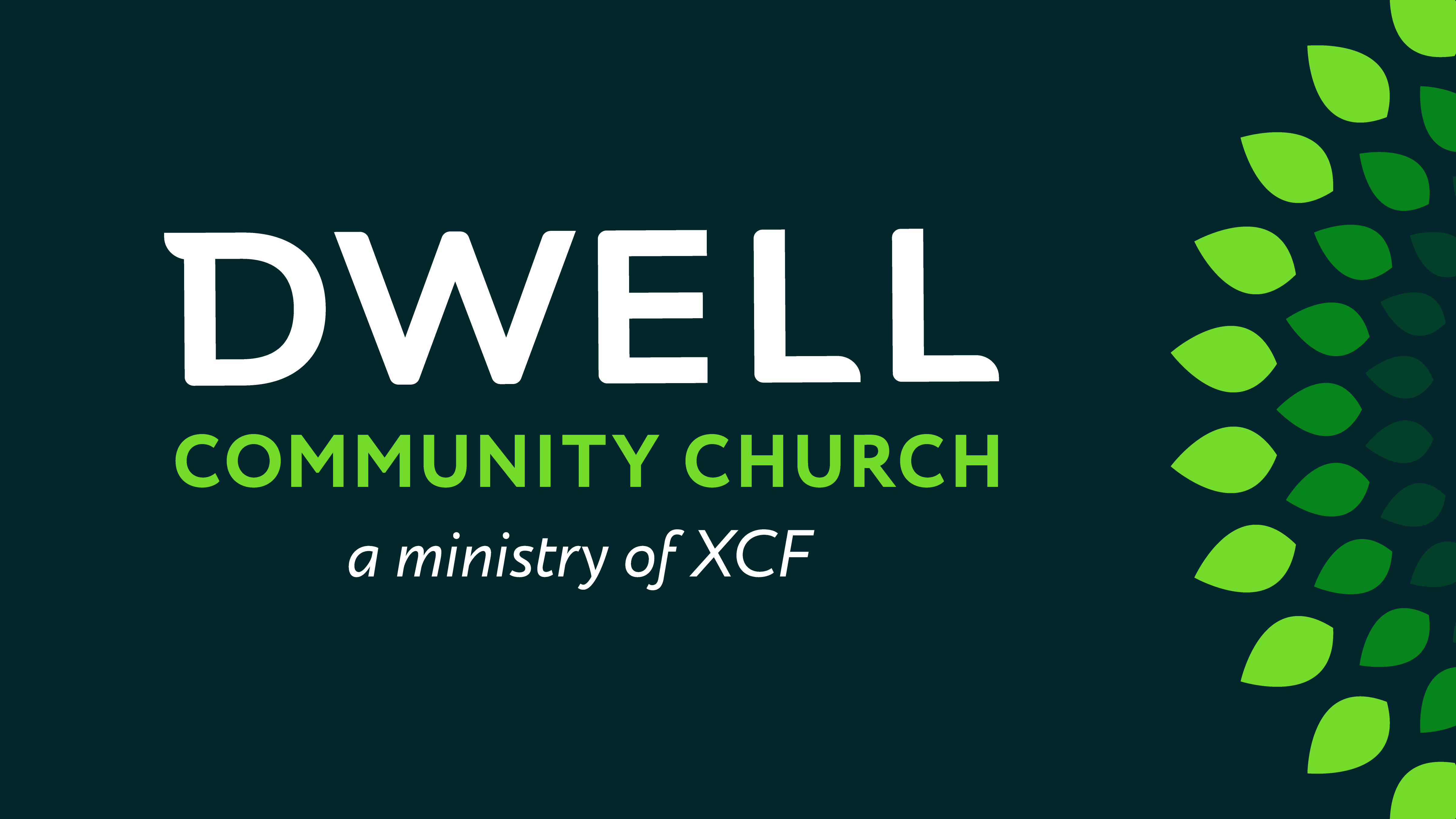 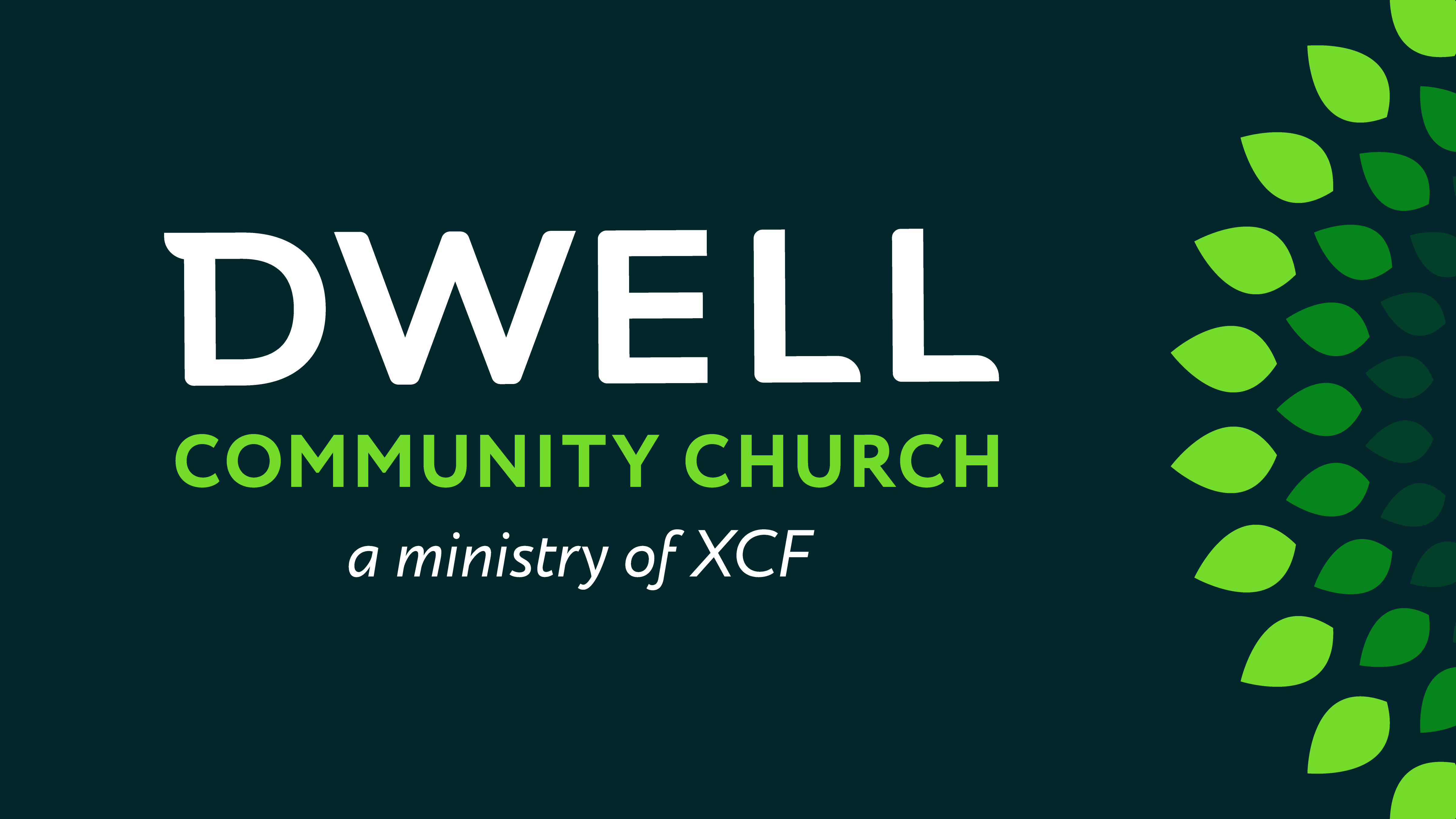 Discussion Questions to-go:

What’s your reaction to Paul’s description of the world that “loves self rather than God?”

What would be a practical step for someone who wants to get their focus off of self and more on to God and others? 

How would you respond to someone who said 
	“it’s hard for me to believe that submitting to 	God would be more fulfilling than just pursuing 	my own best interest.”